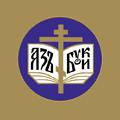 Региональный этап 
Всероссийского конкурса в области педагогики, воспитания и работы с детьми и молодёжью до 20 лет 
«ЗА НРАВСТВЕННЫЙ ПОДВИГ УЧИТЕЛЯ»
О КОНКУРСЕ
Всероссийский конкурс в области педагогики, воспитания и работы с детьми и молодежью до 20 лет «За нравственный подвиг учителя» проводится Русской Православной Церковью и Министерством просвещения Российской Федерации при поддержке Администрации  Президента Российской Федерации
ЦЕЛЬ КОНКУРСА
Развитие системы духовно-нравственного и гражданско-патриотического образования и воспитания детей и  молодежи в образовательных организациях дошкольного, начального общего, основного общего, среднего общего образования и среднего профессионального образования, организациях  дополнительного образования детей, воскресных, православных школах и гимназиях
ЗАДАЧИ КОНКУРСА
Обобщение имеющейся практики и выявление лучших систем духовно-нравственного и гражданско-патриотического образования и воспитания детей и молодежи в Организациях;
распространение лучших практик духовно-нравственного и гражданско-патриотического воспитания;
стимулирование творчества педагогов и воспитателей образовательных организаций и поощрения их за высокое качество духовно-нравственного и гражданско-патриотического воспитания и образования детей и молодежи
УЧАСТНИКИ КОНКУРСА
Педагогические работники образовательных организаций;
руководители образовательных организаций и коллективы авторов проекта;
представители общественных объединений;
представители воскресных школ и православных гимназий
ЭТАПЫ И СРОКИ ПРОВЕДЕНИЯ
НОМИНАЦИИ КОНКУРСА
За организацию духовно-нравственного воспитания в  образовательной организации.
 Лучшая дополнительная общеразвивающая программа духовно-нравственного и гражданско-патриотического воспитания детей и молодежи.
Лучшая методическая разработка в предметных областях «Основы религиозных культур и светской этики» (ОРКСЭ), «Основы духовно-нравственной культуры народов России» (ОДНКНР), «Основы православной веры» (для образовательных организаций с религиозным компонентом).
 Лучший образовательный издательский проект года.
Номинация 1. За организацию духовно-нравственного воспитания в  образовательной организации
Номинация 2. Лучшая дополнительная общеразвивающая программа духовно-нравственного и гражданско-патриотического воспитания детей и молодежи
Номинация 3. Лучшая методическая разработка в предметных областях «Основы религиозных культур и светской этики» (ОРКСЭ), «Основы духовно-нравственной культуры народов России» (ОДНКНР), «Основы православной веры» (для образовательных организаций с религиозным компонентом).

Критерии к работе:
Соответствие предоставленного материала условиям конкурса и заявленной номинации
Актуальность работы
Соответствие содержания предоставленного материала психовозрастным особенностям читателей
Качество условий, процесса и результата образовательной деятельности
Наличие рецензий на представленный материал
Номинация 4. Лучший образовательный издательский проект года
Критерии к работе:
Соответствие представленного материала заявленной номинации
Актуальность работы
Соответствие содержания предоставленного материала психовозрастным особенностям читателей
Отражение в содержании представленного материала требований ФГОС,  церковных документов и стандартов РПЦ в сфере образования
Отражение православных педагогических традиций
Уровень редакционной подготовки издания
Наличие рецензий на представленный материал
Для участия в Конкурсе претенденты проходят регистрацию и  загружают работу                                         через электронный портал Конкурса
 http://konkurs.podvig-uchitelya.ru/ 
После регистрации на интернет-портале конкурса  работы предоставляются  в печатном виде  в  ГАУ ДПО ЯО «Институт развития образования» по адресу:                          город Ярославль, ул. Богдановича, 16, каб. 305;
тел.: 8 (4852) 23-07-61, Вербицкая Елена Валентиновна, 
Лапшина Ирина Васильевна
ДОКУМЕНТЫ 
1)Конкурсная работа подается в печатном виде. К работе обязательно прилагается отзыв на работу за подписью руководителя епархиального отдела религиозного образования той епархии, от которой направляется работа;
2) Заявка на участие в конкурсе;
3) Согласие на участие в конкурсе (в случае коллективной заявки согласие  заполняется всеми членами авторского коллектива); 
4) Анкета ( в случае коллективной заявки анкета заполняется всеми членами авторского коллектива);
5) Краткая аннотация работы (не более 1000 печатных знаков:  половина страницы А4 шрифтом Times New Roman размером 12  с полуторным интервалом)
ОБРАЗЕЦ ЗАЯВКИ 
 
Русская православная церковь
Московский Патриархат
Полномочный представитель Президента Российской Федерации в
___________________________________________
(указать федеральный округ)Министерство образования и науки Российской Федерации
ежегодный Всероссийский конкурс в области педагогики, воспитания 
и работы с детьми и молодёжью до 20 лет
     «За нравственный подвиг учителя»
 _____________________________________________________________________________
(указывается организация)
представляет на региональный этап Всероссийского конкурса в области педагогики, воспитания и работы с детьми и молодёжью до 20 лет
«За нравственный подвиг учителя»
Фамилия Имя Отчество (в родительном падеже)
 Название работы______________________________________________________
  Номинация (указать одну номинацию):
 За организацию духовно-нравственного воспитания в  образовательной организации.
Лучшая дополнительная общеразвивающая программа духовно-нравственного и гражданско-патриотического воспитания детей и молодежи.
Лучшая методическая разработка в предметных областях «Основы религиозных культур и светской этики» (ОРКСЭ), «Основы духовно-нравственной культуры народов России» (ОДНКНР), «Основы православной веры» (для образовательных организаций с религиозным компонентом).
Лучший образовательный издательский проект года.
 
Федеральный округ (указать) 20___ год
[Заявка подписывается автором (авторами) работы]
Согласие на участие в региональном этапе конкурса
 Я, ____________________________________________________________________________
подтверждаю согласие на участие в региональном этапе Всероссийского конкурса в области педагогики, воспитания и работы с детьми школьного возраста и молодежью до 20 лет «За нравственный подвиг учителя» в 2025 году. 
 Подтверждаю правильность изложенной в Заявке на участие в региональном этапе Всероссийского конкурса в области педагогики, воспитания и работы с детьми школьного возраста и молодежью до 20 лет «За нравственный подвиг учителя» в 2025 году информации. 
 В соответствии с Федеральным законом Российской Федерации от г. 152-ФЗ  «О персональных данных», даю согласие на обработку своих персональных данных в рамках организации и проведения Конкурсных мероприятий, а именно: 
 Разрешаю зарегистрировать в базе данных участников Конкурсных мероприятий путем записи персональных данных Анкеты участника. 
Разрешаю в рамках организации и проведения указанных мероприятий вести обработку персональных данных с использованием средств автоматизации или без использования таких средств. 
Разрешаю дальнейшую передачу персональных данных в государственные органы с целью совершения действий в соответствии Законами Российской Федерации.
Разрешаю передачу моих персональных данных третьим лицам (организациям), которые в соответствии с договором с Организатором Конкурса осуществляют организационные мероприятия.
Разрешаю в рамках организации и проведения указанных мероприятий распространение персональных данных (фото, ФИО, дата рождения, место работы, стаж работы, личные интересы, общественная деятельность) путем размещения в Интернете, буклетах и периодических образовательных изданиях с возможностью редакторской обработки, а также в целях подготовки раздаточных материалов, листов регистрации, листов оценки работ членами жюри, итоговых бюллетеней и каталогах. 
Гарантирую соблюдение авторских прав при подготовке материалов, представленных на Конкурс. 
 При этом: 
 1. Организатор Конкурса гарантирует обеспечение сохранности базы данных участников от несанкционированного доступа. 
2. Организатор Конкурса гарантирует, что персональные данные участника Конкурса будут использованы только для целей организации и проведения указанных мероприятий. 
3. Согласие на обработку персональных данных действует до момента завершения совершения всех действий, связанных с организацией и проведением указанных мероприятий Конкурса в соответствии с Положением об их проведении. 
Подпись _________________(___________________)        Дата ___
ОБРАЗЕЦ АНКЕТЫ УЧАСТНИКА КОНКУРСА
 Русская православная церковь
Московский Патриархат
Полномочный представитель Президента Российской Федерации в                                                                                                                 Министерство просвещения Российской Федерацииежегодный Всероссийский конкурс в области педагогики, воспитания
и работы с детьми и молодёжью до 20 лет
«За нравственный подвиг учителя»
  Фамилия Имя Отчество (в именительном падеже)_____________________________
  Название работы ______________________________________________________
 Номинация (указать одну номинацию):
  За организацию духовно-нравственного воспитания в  образовательной организации.
 Лучшая дополнительная общеразвивающая программа духовно-нравственного и гражданско-патриотического воспитания детей и  молодежи.
 Лучшая методическая разработка в предметных областях «Основы религиозных культур и светской этики» (ОРКСЭ), «Основы   духовно-нравственной культуры народов России» (ОДНКНР), «Основы православной веры» (для образовательных организаций с религиозным компонентом).
 Лучший образовательный издательский проект года.
Информация об авторе работы:
 Дата и место рождения ___________________________________________________
 Адрес места жительства (с указанием почтового индекса), телефоны, e-mail ________________
 Место работы или род занятий __________________________________________________
  Почётные звания (при их наличии)  ______________________________________________
Наличие премий, призов и иных наград ___________________________________________
 Федеральный округ  (указать)20 ___ год[Анкета подписывается автором работы
ВАЖНАЯ ИНФОРМАЦИЯ
Конкурсные комиссии  не будут рассматривать работы победителей I этапа Конкурса, у которых в пакете сопроводительной документации отсутствует отзыв на работу за подписью руководителя епархиального отдела религиозного образования и катехизации той епархии, от которой направляется работа.
Требования к оформлению работ и шаблоны документов для участников Конкурса на сайте Отдела религиозного образования и катехизации Ярославской митрополии http://www.yarprosvet.ru/nashi-proekty/konkurs-lza-nravstvennyj-podvig-uchitelyar.html
КОЛИЧЕСТВО ПРИЗОВЫХ МЕСТ
Гран-при Конкурса – одно место (строго индивидуальная работа).
В номинации «За организацию духовно-нравственного воспитания в  образовательной организации» - одно место (индивидуальная работа или коллектив авторов - не более трех человек).
В номинации «Лучшая дополнительная общеразвивающая программа духовно-нравственного и гражданско-патриотического воспитания детей и молодежи» - одно место (индивидуальная работа или коллектив авторов - не более трех человек).
В номинации «Лучшая методическая разработка в предметных областях «Основы религиозных культур и светской этики» (ОРКСЭ), «Основы духовно-нравственной культуры народов России» (ОДНКНР), «Основы православной веры» (для образовательных организаций с религиозным компонентом) - одно место (индивидуальная работа или коллектив авторов - не более трех человек).
В номинации «Лучший образовательный издательский проект года» - одно место (индивидуальная работа или коллектив авторов - не более трех человек).
КОНТАКТНАЯ ИНФОРМАЦИЯ
Центр организационно-методической и издательско-просветительской деятельности ГАУ ДПО ЯО ИРО:
телефон: (4852) 23-07-61
Старший методист Лапшина Ирина Васильевна 
lapshina@iro.yar.ru, телефон: (4852) 23-07-61
Старший методист Вербицкая Елена Валентиновна
verbitskaya@iro.yar.ru, телефон: (4852) 23-07-61
Отдел религиозного образования и катехизации Ярославской митрополии:
Исполнительный секретарь  Конкурса «За нравственный подвиг учителя» протоиерей Павел Рахлин, руководитель Отдела религиозного образования и катехизации Ярославской митрополии
yaroroik@mail.ru, телефон: (4852) 26-01-84.